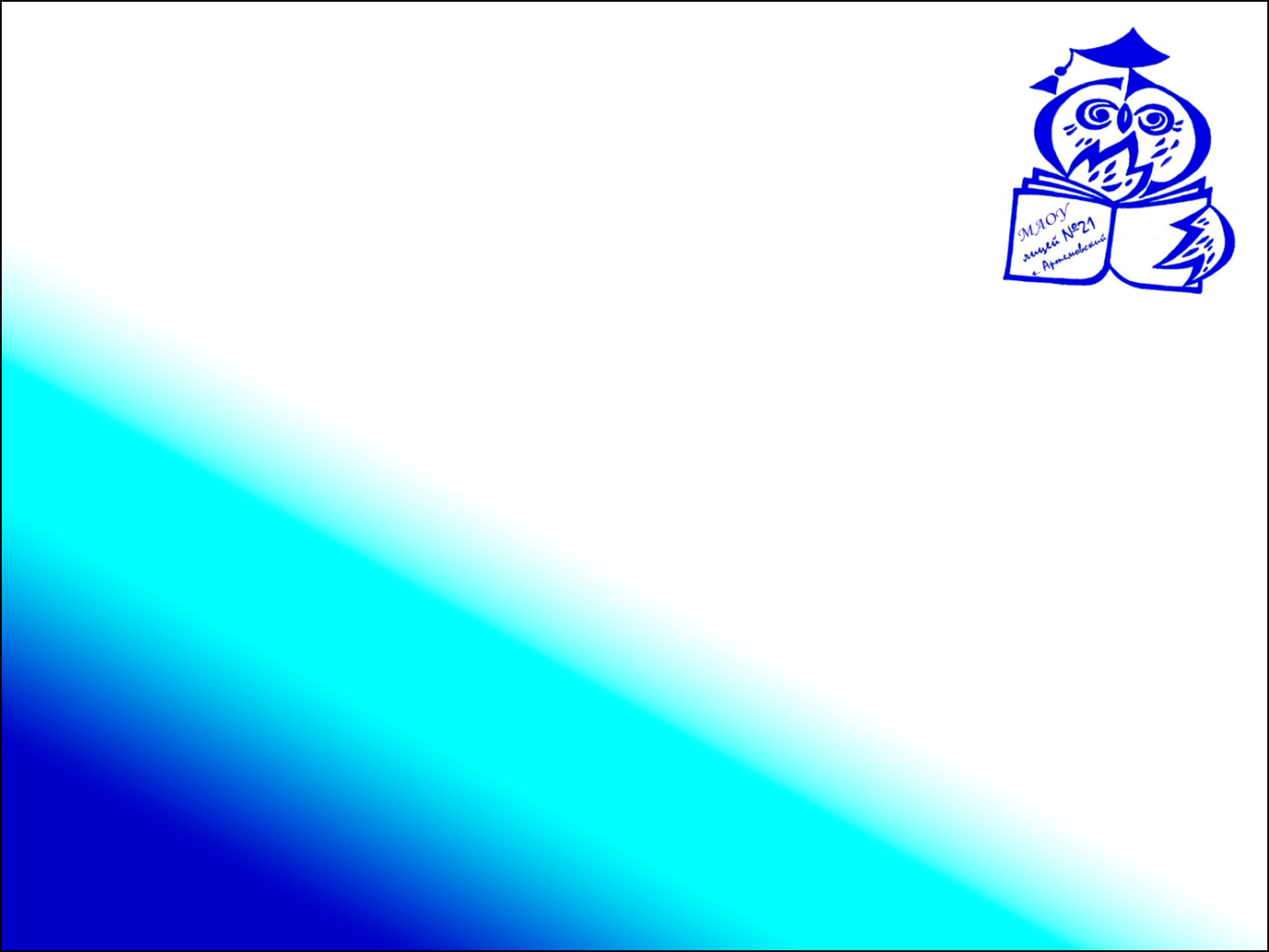 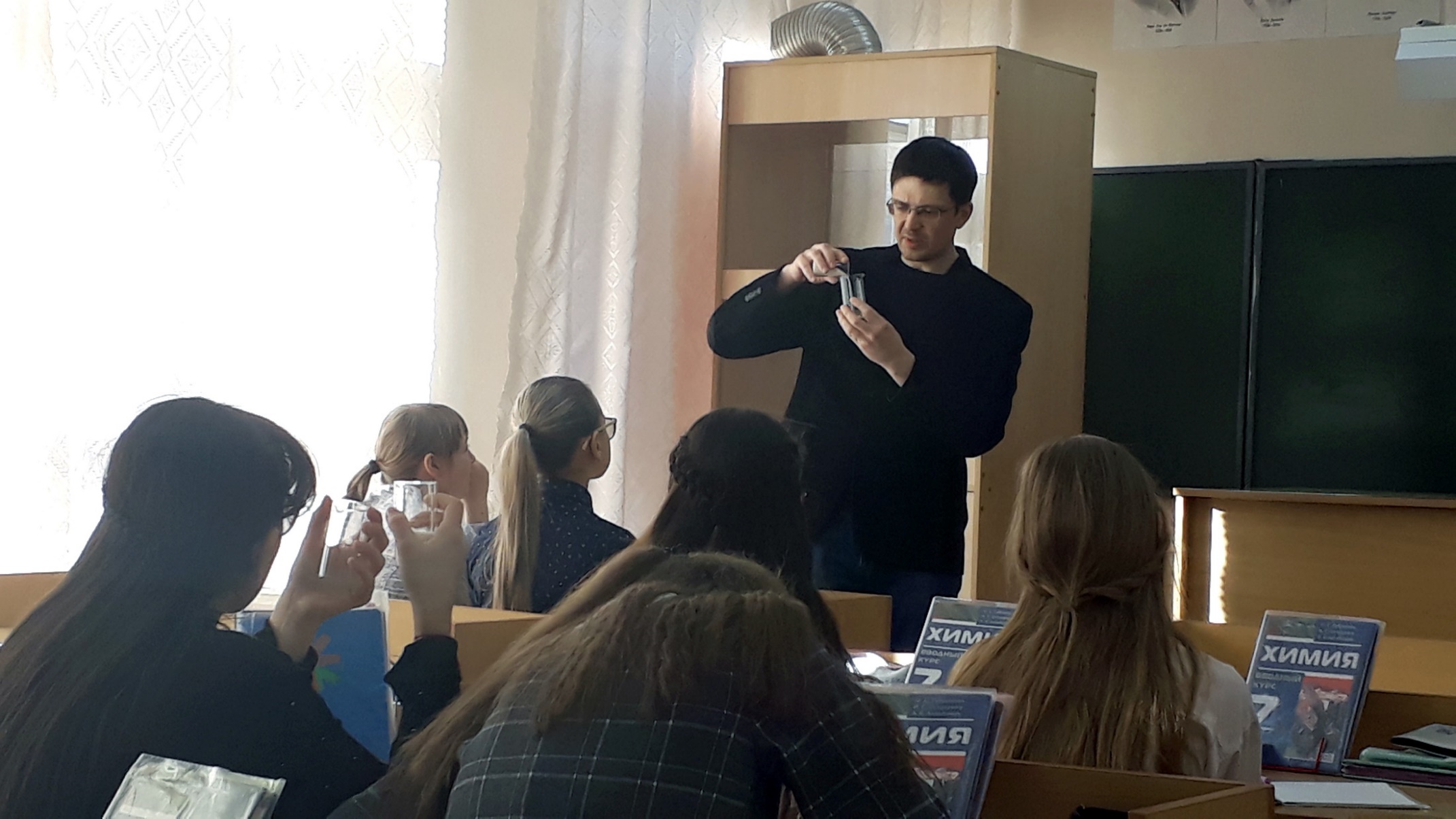 Шабуров Андрей Сергеевич, Руководитель ММО учителей химии Артемовского муниципального округа
Публичный отчет за  2024-2025 гг.
1.Цели и задачи
Цель: развитие инноваций в образовании в условиях внедрения профессионального стандарта педагога и формирования национальной системы учительского роста, повышения квалификации педагогических работников в вопросах реализации ФГОС-2021 ООО и ФГОС-2021 СОО.1. Индивидуальный образовательный маршрут педагога, вопросы аттестации.2. Преемственность в содержании, формах и методах работы между уровнями образования.3. Содержание деятельности ОО (педагогов) по работе с одаренными детьми.4. Использование современных образовательных технологий в условиях реализации ФГОС.5. Дополнительное образование детей.
2. Посещаемость
3. Основные направления и мероприятия, формы и их эффективность
4.Проблемы
5.Перспективы, планирование